Projekt realizowany pod nadzorem Ministerstwa Edukacji NarodowejVULCAN kompetencji w ŚLĄSKICH SAMORZĄDACH
[Speaker Notes: Zadać pytanie uczestnikom czym jest dla WAS Edukacja 

Co trzeba zrobić żeby wygrać wybory samorządowe, proszę o wypisanie wszystkich działań. 

KLUCZ – Musimy zmienic nasze myslenie o edukacji postawić ją na pierwszym miejszcu aby stałą się siłą napedową dla rozwoju gminy i powiatu.]
Przykładowy model podziału środków na doskonalenie zawodowe nauczycieli w kontekście podniesienia jakości pracy szkół Część II : Wykorzystanie dostępnych zasobów organizacyjnych i finansowych do realizacji zadań oświatowych Moduł V, Dzień 1 sesja 4Prezentacje przygotowano na podstawie materiałów z projektu pilotażowego „Wsparcie kadry jednostek samorządu terytorialnego w zarządzaniu oświatą ukierunkowanym na rozwój szkół i kompetencji kluczowych uczniów” współfinansowanego przez Unię Europejską w ramach środków Europejskiego Funduszu Społecznego, realizowanego przez Ośrodek Rozwoju Edukacji.                       Autor: Liliana Zientecka/ Dorota Tomaszewicz
Zadanie warsztatowe nr 1
Znaczenie właściwego zdefiniowania potrzeb rozwojowych szkół dla podniesienia jakości jej pracy
[Speaker Notes: Podział grupy na 4 zespoły.
Trener rozdaje uczestnikom  2 arkusze
2 grupy (1 i 2) -  wypisują wszystkie znane im możliwości realizacji celów oświatowych skoncentrowanych na kształtowaniu kompetencji kluczowych  poza szkołami.
Powinni wymienić: jednostki kultury, świetlice środowiskowe, biblioteki, muzea, filharmonie, organizacje pozarządowe, instytucje powiatowe, instytucje wojewódzkie, instytucje działające  na rzecz sportu- MOSIR-y itp.
2 kolejne grupy  (3 i 4)- możliwe źródła pozyskania środków zewnętrznych dla szkół. Projekty unijne- liderzy albo uczestnicy, Comeniusy, Erasmusy, programy rządowe, stowarzyszenia, fundacje, Banki- w zakresie przedsiębiorczość, Fundusz Inicjatyw Obywatelskich, sponsorzy, własna inicjatywa- np. festyny, przedstawienia organizowane przez uczniów dla środowiska itd.
Grupy pracują przez 10 minut.
Potem grupy 1 i 3 oraz 2 i 4 wymieniają się arkuszami i starają się uzupełnić naniesione tam zapisy.
Grupy pracują 5 minut.
Podsumowanie ćwiczenia
Trener wiesza obok siebie arkusze grupy 1 i 2 oraz nieco dalej arkusze grupy 3 i 4. Omawia wypracowane rezultaty i ewentualnie uzupełnia poprzez serię pytań naprowadzających gdyby coś zostało pominięte. – 10 min.]
Jak zastosować to w praktyce?
Skąd JST ma czerpać wiedzę o potrzebach rozwojowych szkół?
[Speaker Notes: Uczestnicy pracują w grupach jednorodnych – zespoły z danego JST.
W tym momencie powinni mieć już wypracowane cele, działania i wskaźniki, które chcą wdrożyć w planie strategicznym. Pracują nad swoimi planami.
Analizują planowane działania pod kątem finansowym. Zadanie polega na wskazaniu innych źródeł finansowania niż budżet gminy i opis w jaki sposób to przeprowadzą. Z kim będą musieli się kontaktować? Porozumieć? Kto będzie przygotowywał wnioski aplikacyjne? Jakie są ryzyka, że nie uda się zrealizować tego zadania albo jednak sfinansować z budżetu?
Jeżeli któryś z zespołów nie wypracował jeszcze swoich zadań to trener proponuje jakieś zadanie np. dyrektor wnioskuje o zorganizowanie koła teatralnego w szkole. Wnioskuje o 10 tysięcy- ma to zapewnić wyng. nauczyciela opiekuna koła- 2 godz, tygodniowo, zakup dekoracji i kostiumów.
W gminie działa Ośrodek Kultury dotowany przez JST, który prowadzi 2 sekcje dla dzieci i młodzieży, które cieszą się raczej średnim zainteresowaniem. Pół roku temu zakończyła działalność sekcja plastyczna z powodu braku chętnych.
 
Grupy pracują przez 20 minut.]
Raporty ewaluacji
Uchwały rady pedagogicznej dotyczące wniosków z nadzoru pedagogicznego
Wymagania wobec szkół i placówek
Wnioski dyrektora o dofinansowanie doskonalenia  


Prezentacja wzoru uchwały oraz przykładowych wniosków składanych przez dyrektorów
Wnioski z nadzoru stanowią podstawę potrzeb szkoły
Art. 70.  Ustawy Prawo oświatowe 

1. Do kompetencji stanowiących rady pedagogicznej należy: 
4) ustalanie organizacji doskonalenia zawodowego nauczycieli szkoły lub placówki; 
6) ustalanie sposobu wykorzystania wyników nadzoru pedagogicznego, 

Rozporządzenie MEN z dnia 25 sierpnia 2017 r. w sprawie nadzoru pedagogicznego (Dz.U. z 2017 r. poz. 1568)

Wyciąg z rozporządzenia -§22-23-24
Plan nadzoru pedagogicznegowyniki i wnioski ze sprawowanego z nadzoru …..
O formie sprawozdania decyduje dyrektor – powinno być: 
czytelne i przejrzyste;
odnosić się do planu;
przedstawiać wyniki podejmowanych działań - poparte dowodami;
zawierać wnioski do dalszej pracy.
[Speaker Notes: ewaluacji – należy przez to rozumieć proces gromadzenia, analizowania i komunikowania informacji na temat wartości działań podejmowanych przez szkołę lub placówkę; wyniki ewaluacji są wykorzystywane w procesie podejmowania decyzji skierowanych na zapewnienie wysokiej jakości organizacji procesów kształcenia, wychowania i opieki oraz ich efektów w szkole lub placówce; 
 ewaluacji zewnętrznej – należy przez to rozumieć ewaluację przeprowadzaną przez organ sprawujący nadzór pedagogiczny; ewaluacji wewnętrznej – należy przez to rozumieć ewaluację przeprowadzaną przez dyrektora szkoły lub placówki; 
 ewaluacji całościowej – należy przez to rozumieć ewaluację zewnętrzną przeprowadzaną w zakresie wszystkich wymagań, o których mowa w przepisach wydanych na podstawie art. 44 ust. 3 ustawy; 
ewaluacji problemowej – należy przez to rozumieć ewaluację zewnętrzną przeprowadzaną w zakresie wybranych wymagań, o których mowa w przepisach wydanych na podstawie art. 44 ust. 3 ustawy; 
kontroli – należy przez to rozumieć działania organu sprawującego nadzór pedagogiczny lub dyrektora szkoły lub placówki prowadzone w szkole lub placówce w celu oceny stanu przestrzegania przepisów prawa dotyczących działalności dydaktycznej, wychowawczej i opiekuńczej oraz innej działalności statutowej szkoły lub placówki; 
 wspomaganiu – należy przez to rozumieć działania organu sprawującego nadzór pedagogiczny lub dyrektora szkoły lub placówki mające na celu inspirowanie i intensyfikowanie w szkole lub placówce procesów służących poprawie i doskonaleniu ich pracy, ukierunkowane na rozwój uczniów i wychowanków; 
monitorowaniu – należy przez to rozumieć działania organu sprawującego nadzór pedagogiczny lub dyrektora szkoły lub placówki prowadzone w szkole lub placówce, obejmujące zbieranie i analizę informacji o działalności dydaktycznej, wychowawczej i opiekuńczej oraz innej działalności statutowej, w celu identyfikowania i eliminowania zagrożeń w prawidłowej realizacji zadań szkoły lub placówki;]
Wniosek ważny dla JST
§ 6 ust. 2. Dyrektorzy szkół i placówek, 
do dnia 30 listopada danego roku, 
składają do organu prowadzącego wnioski 

o dofinansowanie doskonalenia zawodowego nauczycieli w następnym roku budżetowym uwzględniające potrzeby, o których mowa w ust. 1.



Praca w grupach – Opracuj wzór wniosku
Opracuj plan dofinansowania form doskonalenia zawodowego nauczycieli ......
§6 ust. 3. Organ prowadzący opracowuje na każdy rok budżetowy 
plan dofinansowania form doskonalenia zawodowego nauczycieli, 

o których mowa w § 2, biorąc pod uwagę:
1) wnioski dyrektorów szkół i placówek, o których mowa w ust. 2,
2) wyniki sprawdzianu, egzaminu gimnazjalnego, egzaminu potwierdzającego kwalifikacje w zawodzie  egzaminu maturalnego,
3) wyniki ewaluacji wewnętrznej i zewnętrznej oraz wynikające z nich wnioski,
4) podstawowe kierunki realizacji polityki oświatowej państwa, ustalone przez ministra właściwego do spraw oświaty i wychowania, zgodnie z art. 35 ust. 2 pkt 1 ustawy z dnia 7 września 1991 r. o systemie oświaty.

§ 7. Organ prowadzący, w porozumieniu z dyrektorami szkół i placówek, 
ustala corocznie maksymalną kwotę dofinansowania opłat, 
o których mowa w § 2 ust. 2 pkt 1, oraz specjalności i formy kształcenia, na które dofinansowanie jest przyznawane.
PROPOZYCJA WNIOSKU I JEGO OMÓWIENIE
[Speaker Notes: Trener omawia wzór wniosku (będzie w materiałach), który być może ułatwi procedurę podziału środków i ustalenia priorytetowej potrzeb szkół i potem gminy.- 10 minut.
 
Cała grupa wspólnie aktualizuje 6 wniosków korzystając z nowego modelu- 15 minut.]
PODSUMOWANIE
[Speaker Notes: Bezludna wyspa orzechem kokosowym, rekinem, skrzynią skarbów i cudownym słońcem ]
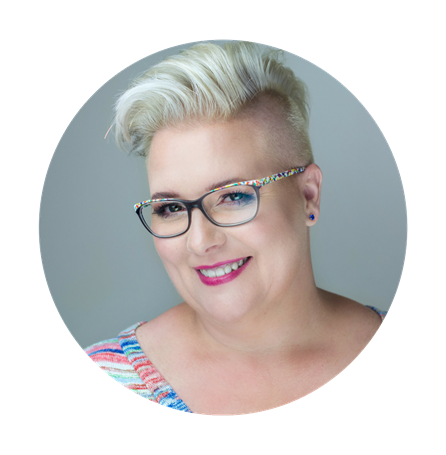 Dziękuję za uwagę
Dorota Tomaszewicz
Ekspert merytoryczny 
Coach ICC   trener   asesor AC/DC  ekspert ORE